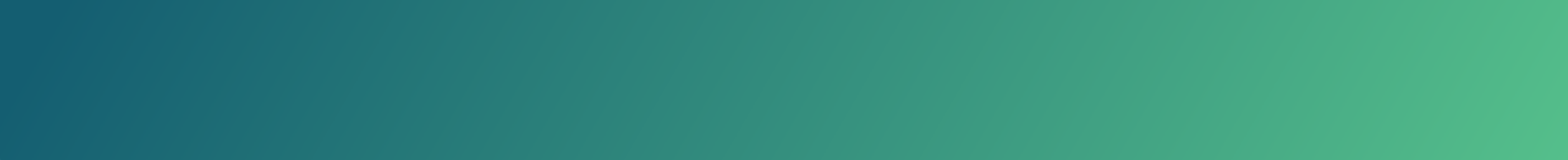 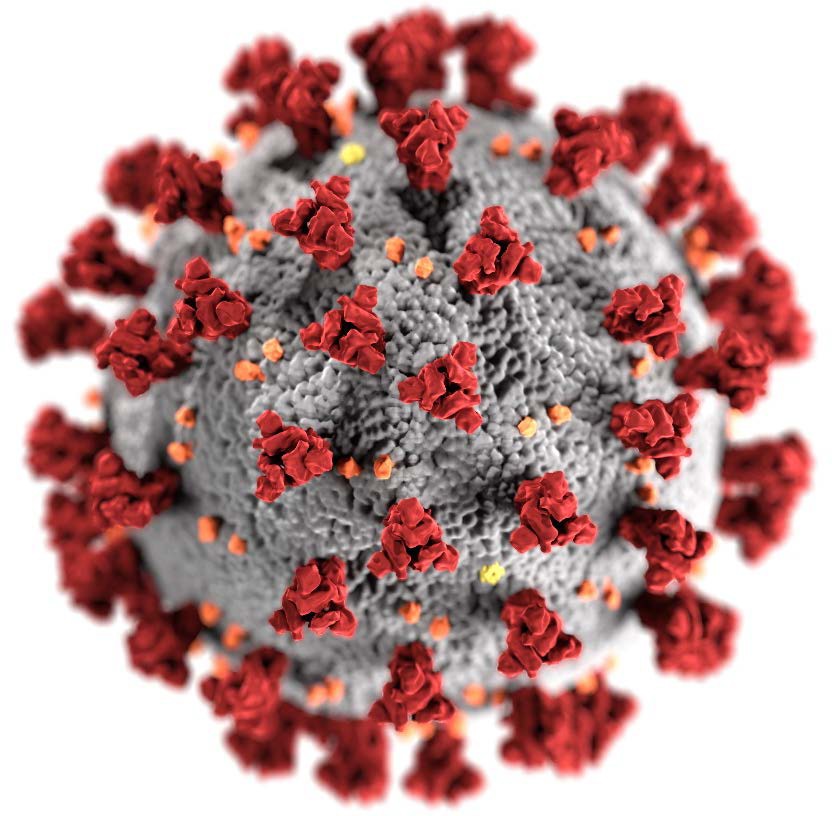 mRNA COVID-19
Vaccine-Associated Myocarditis
Matthew Oster, MD, MPH
CDC COVID-19 Vaccine Task Force
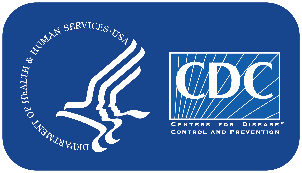 cdc.gov/coronavirus
Disclaimer
The findings and conclusions in this report are those of the author  and do not necessarily represent the official position of the Centers  for Disease Control and Prevention (CDC)
Mention of a product or company name is for identification  purposes only and does not constitute endorsement by CDC
Outline
Cases of myocarditis after COVID-19 vaccine

Comparing types of myocarditis

3-6 month outcomes of myocarditis
Vaccine Adverse Event Reporting System (VAERS):
Reporting rates (per 1 million doses administered) of myocarditis among  males after mRNA COVID-19 vaccines, 7-day risk period (N=797)*
169,740,953 doses of  mRNA vaccine  administered to males  (dose 1 and dose 2) *
Reporting rates exceed  background incidence**

Highest % is among  males aged 16-17  years:
0.007%
* As of Oct 6, 2021; 797 of 935 reports after doses 1 and 2 of mRNA vaccines occurred during Days 0–6 after vaccination among males; reports verified to meet  case definition by provider interview or medical record review
** An estimated 1–10 cases of myocarditis per 100,000 person years occurs among people in the United States, regardless of vaccination status; adjusted for the  7-day risk period, this estimated background is 0.2 to 1.9 per 1 million person 7-day risk period
4
Vaccine Adverse Event Reporting System (VAERS):
Reporting rates (per 1 million doses administered) of myocarditis among  females after mRNA COVID-19 vaccines, 7-day risk period (N=138)*
193,215,313 doses of  mRNA vaccine  administered to females  (dose 1 and dose 2)*
Reporting rates exceed  background incidence**
* As of Oct 6, 2021; 138 of 935 reports after doses 1 and 2 of mRNA vaccines occurred during Days 0–6 after vaccination among females; reports verified to meet case definition  by provider interview or medical record review
** An estimated 1–10 cases of myocarditis per 100,000 person years occurs among people in the United States, regardless of vaccination status; adjusted for the 7-day risk  period, this estimated background is 0.2 to 1.9 per 1 million person 7-day risk period
5
Care and outcomes of preliminary myocarditis cases reported to VAERS  after COVID-19 vaccination in persons aged <29 years (N=1,640)
(data thru Oct 6, 2021)
Of 877 meeting case definition:
829 were hospitalized
789 discharged
‒ 607/789 (77%) known to  have recovered from  symptoms at time of report
19 still hospitalized (5 in ICU)
21 with unknown disposition
34 were not hospitalized (seen in  emergency room, urgent care,  outpatient clinic, not specified)
6
1,640 total preliminary reports
877 met CDC case definition*  of myocarditis

637 under review
* Definition available from Gargano JW, Wallace M, Hadler SC, et al. Use  of mRNA COVID-19 Vaccine After Reports of Myocarditis Among Vaccine  Recipients: Update from the Advisory Committee on Immunization  Practices — United States, June 2021.  MMWR Morb  Mortal Wkly Rep  2021;70:977–982.
https://www.cdc.gov/mmwr/volumes/70/wr/pdfs/mm7027e2-H.pdf
Vaccine Safety Datalink Confirmed Myocarditis/Pericarditis, among persons aged 12-17 years  (Pfizer-BioNTech only) in the 0-7 and 0-21 Day Risk Interval by Dose
Compared with Outcome Events in Vaccinated Comparators on the Same Calendar Days
NE= not estimable; indicates that vaccine effect cannot be estimated.
1Comparison interval is 22–42 days after either dose.
2Adjusted for VSD site, 5-year age group, sex, race/ethnicity, and calendar date.
3The focus should be on the lower bound of the confidence interval.
7
Comparing types of myocarditis
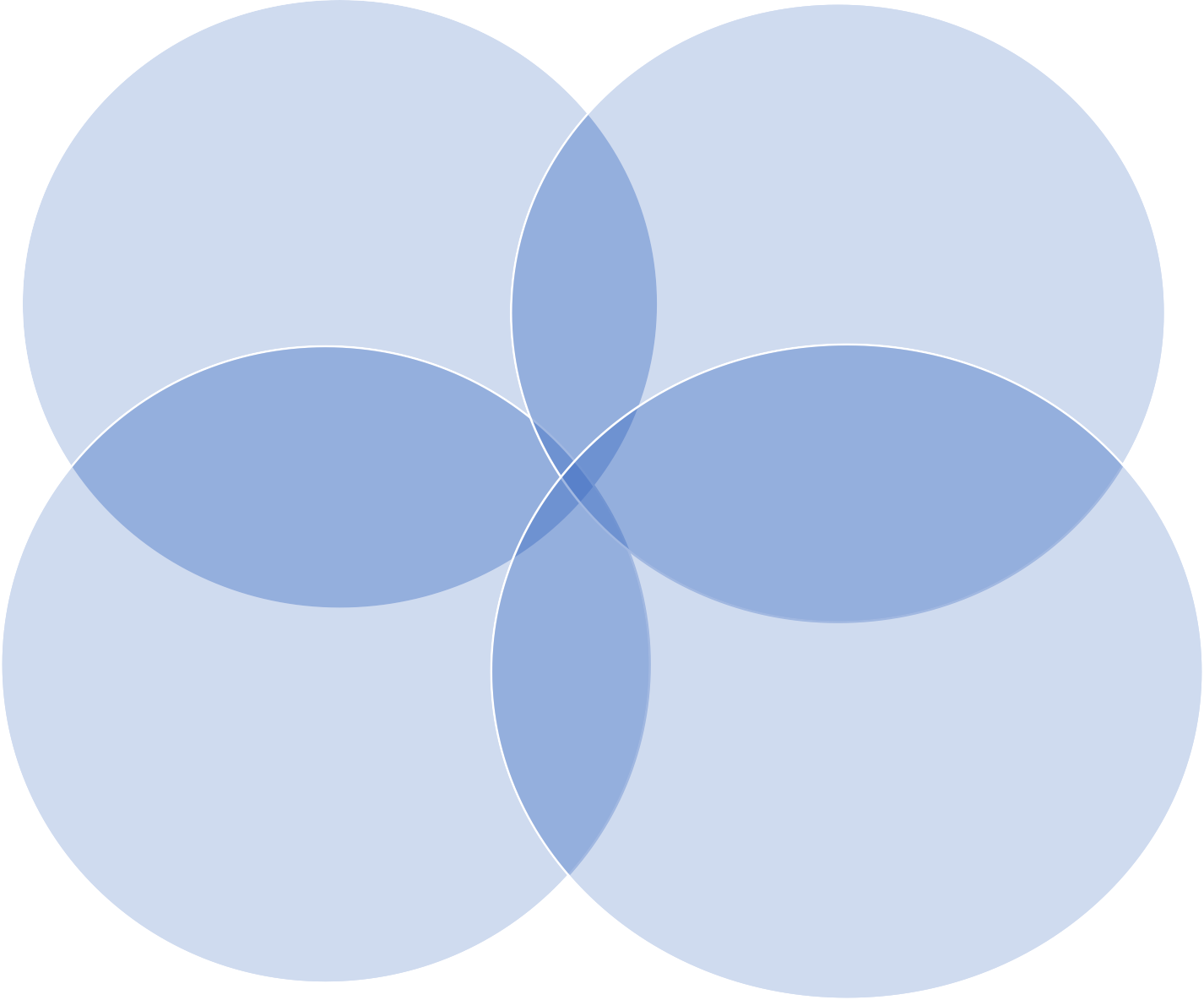 “Classic”  Myocarditis
COVID-19 Related  Myocarditis
COVID-19
Vaccine-Related  Myocarditis
MIS-C
Myocarditis
Causes of “classic” myocarditis
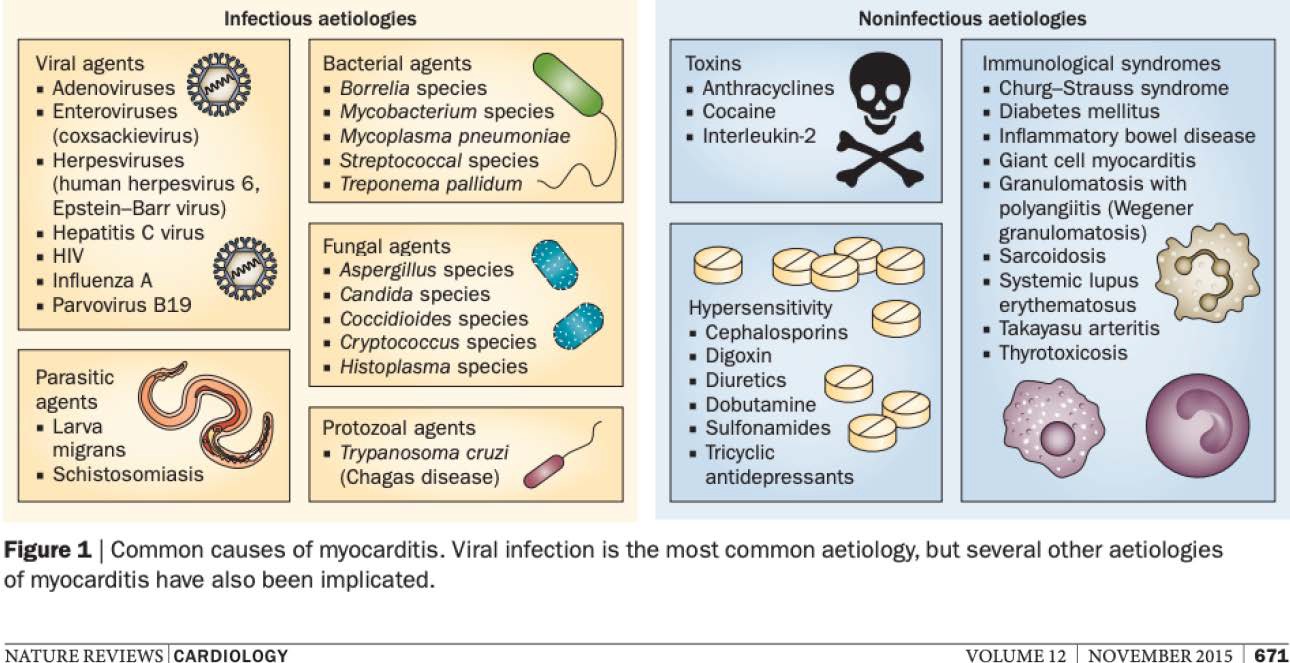 Epidemiology of myocarditis in pre-COVID era
Adults
Gradual decrease in incidence with  age
76% male
Children
Annual incidence 0.8 per 100,000
In persons aged 15-18 years, 1.8 per  100,000 in 2015-2016
66% male
Median length of stay 6.1 days
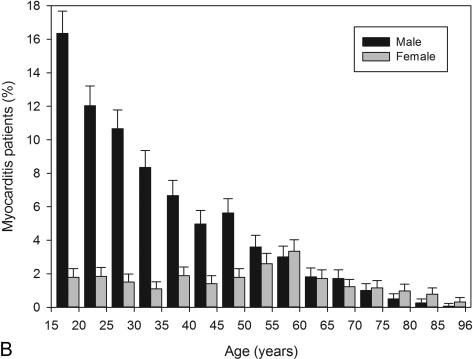 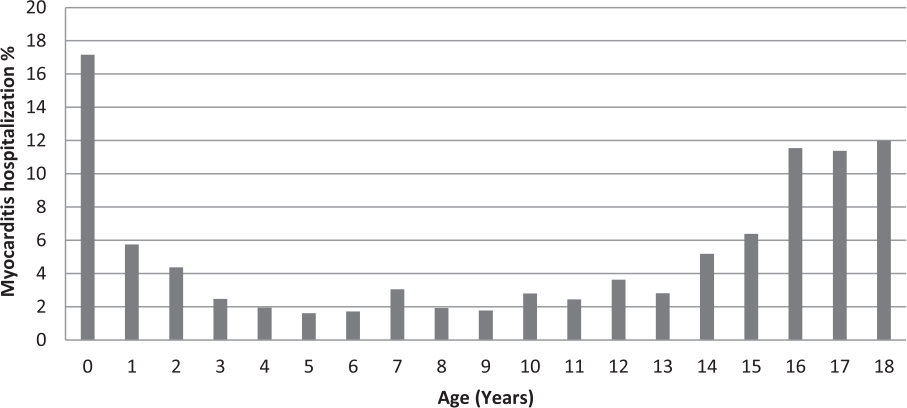 Vasudeva et al. American J Cardiology. 2021.
Kyto et al. Heart. 2013.
Outcomes of “Classic” Myocarditis in Children
Mortality: 4-7% during acute illness

Heart Transplant: 4-9%
Ghelani et al. Circ Cardiovasc Qual Outcomes. 2012  Butts et al. Pediatric Cardiology. 2017
Sachdeva et al. Am J Cardiol.2015
MIS-C Myocarditis
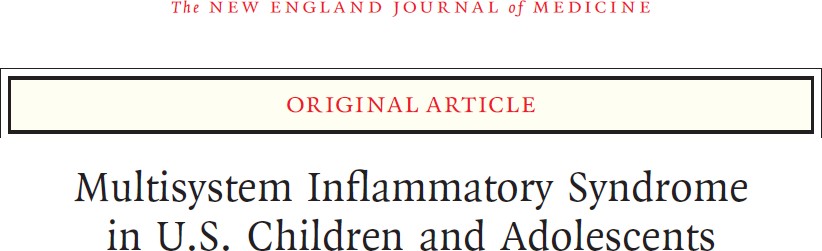 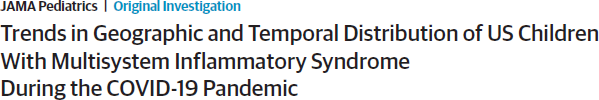 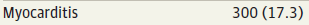 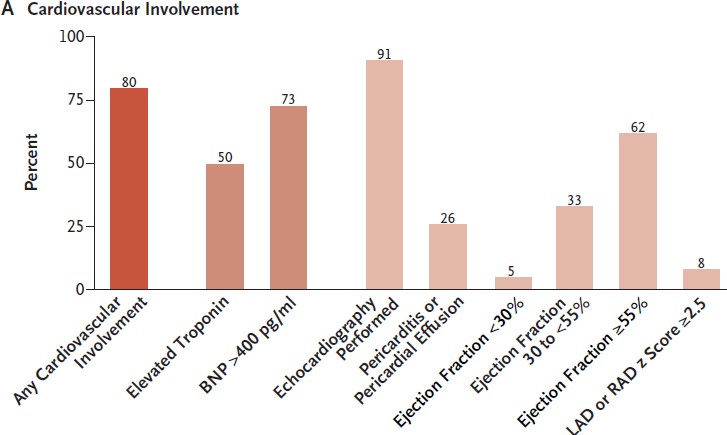 Belay et al. 2021
Feldstein et al. 2020
COVID-19 Myocarditis
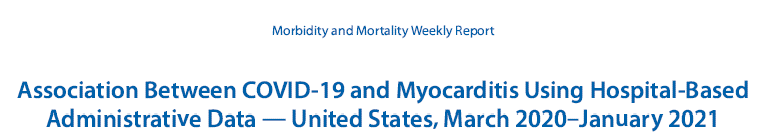 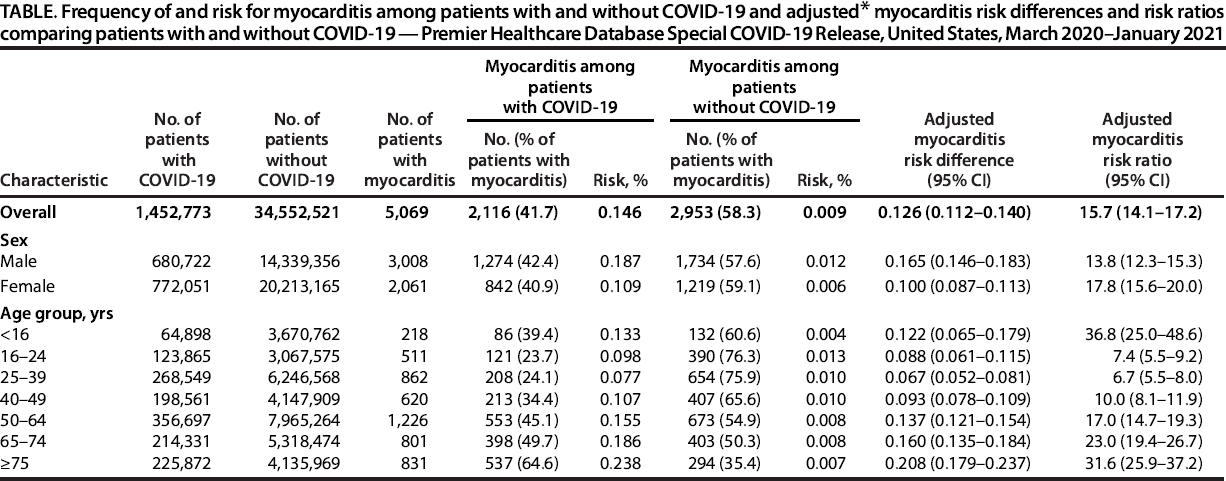 Boehmer et al. 2021
COVID-19 Myocarditis
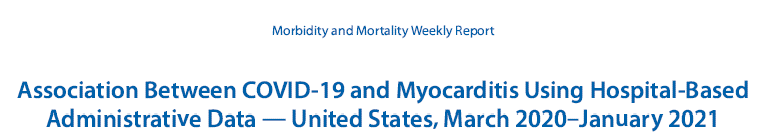 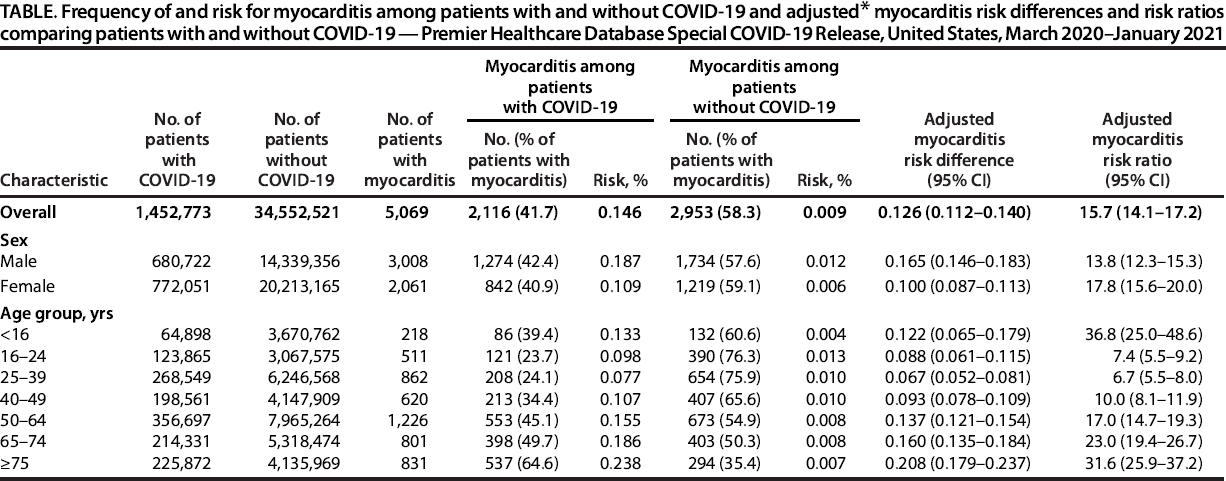 Boehmer et al. 2021
COVID-19 Myocarditis
Pediatric inpatient admissions
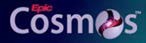 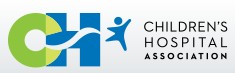 https://www.epic.com/software#Cosmos
https://www.childrenshospitals.org/phis
Comparing Types of Myocarditis
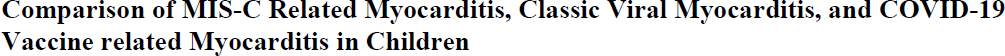 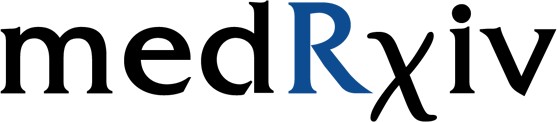 Patel et al. 2021
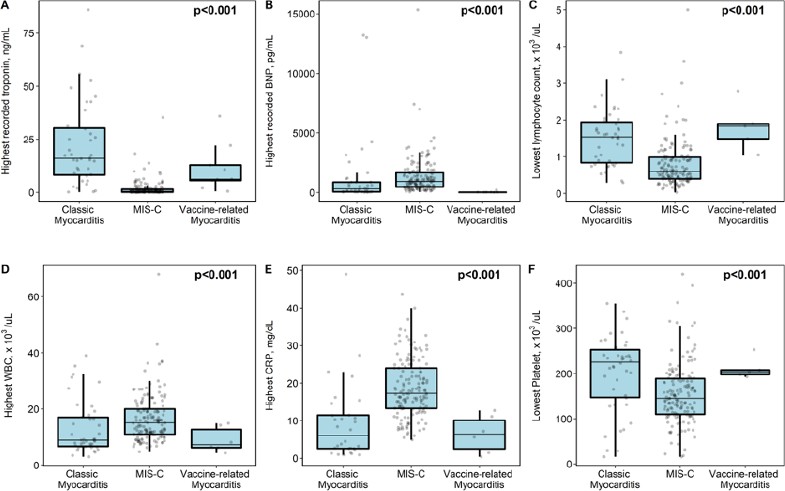 Troponin
BNP
Lymphocytes
C-reactive protein
Platelets
White blood cells
Patel et al. 2021
Comparing Types of Myocarditis:
Time to Normal Ejection Fraction (EF) by Echocardiogram
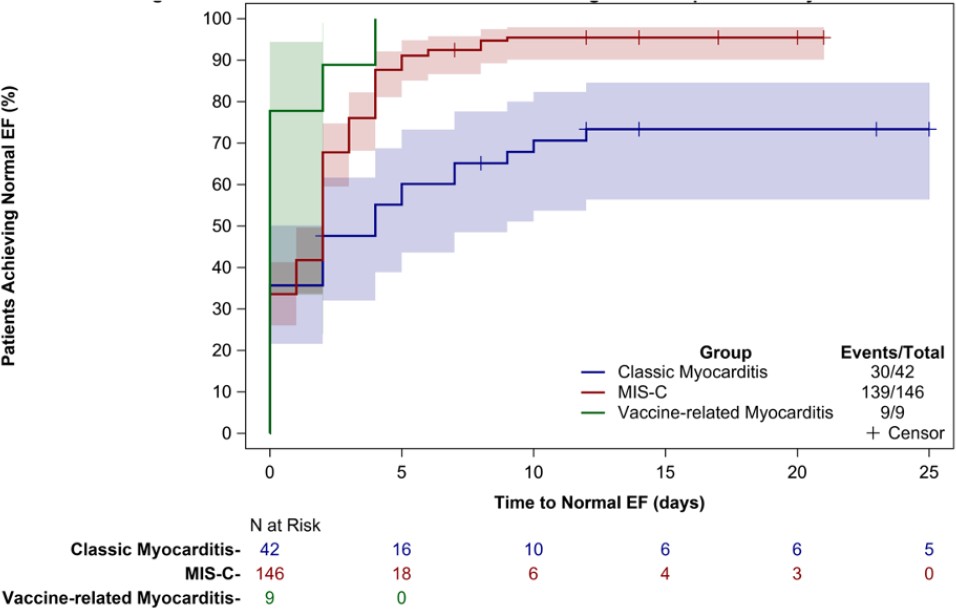 Patel et al. 2021
3-6 month outcomes
Risk of sudden death pre-COVID
5-10% of sudden death in adolescents and young adults attributable to myocarditis (typically not  previously diagnosed)
2015 Guidelines from American Heart Association and American College of Cardiology
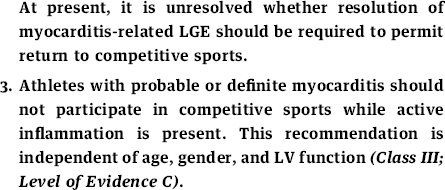 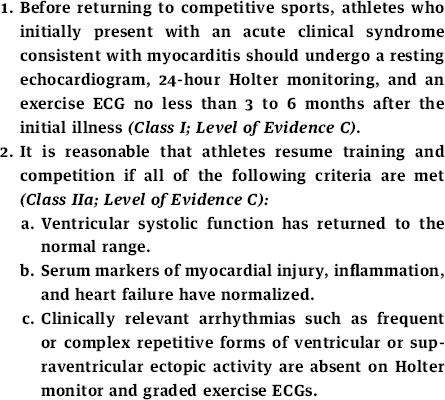 Maron et al. JACC. 2015  Burns et al. J Peds X. 2020.
Pre-COVID Myocarditis Outcomes
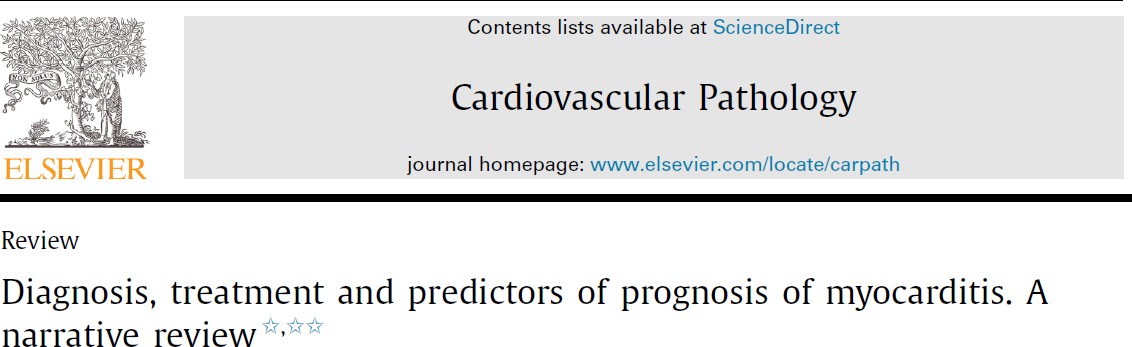 Picarillo et al. 2021
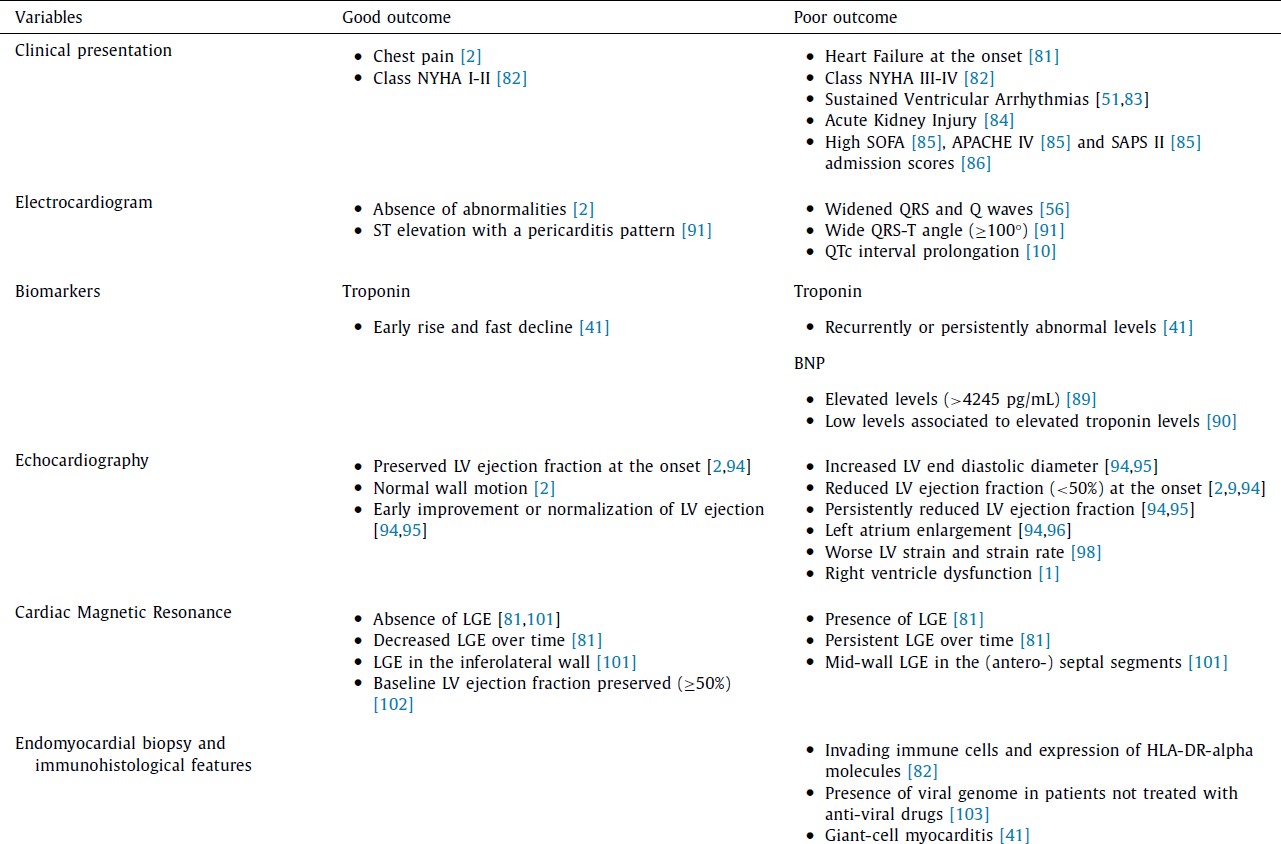 Picarillo et al. 2021
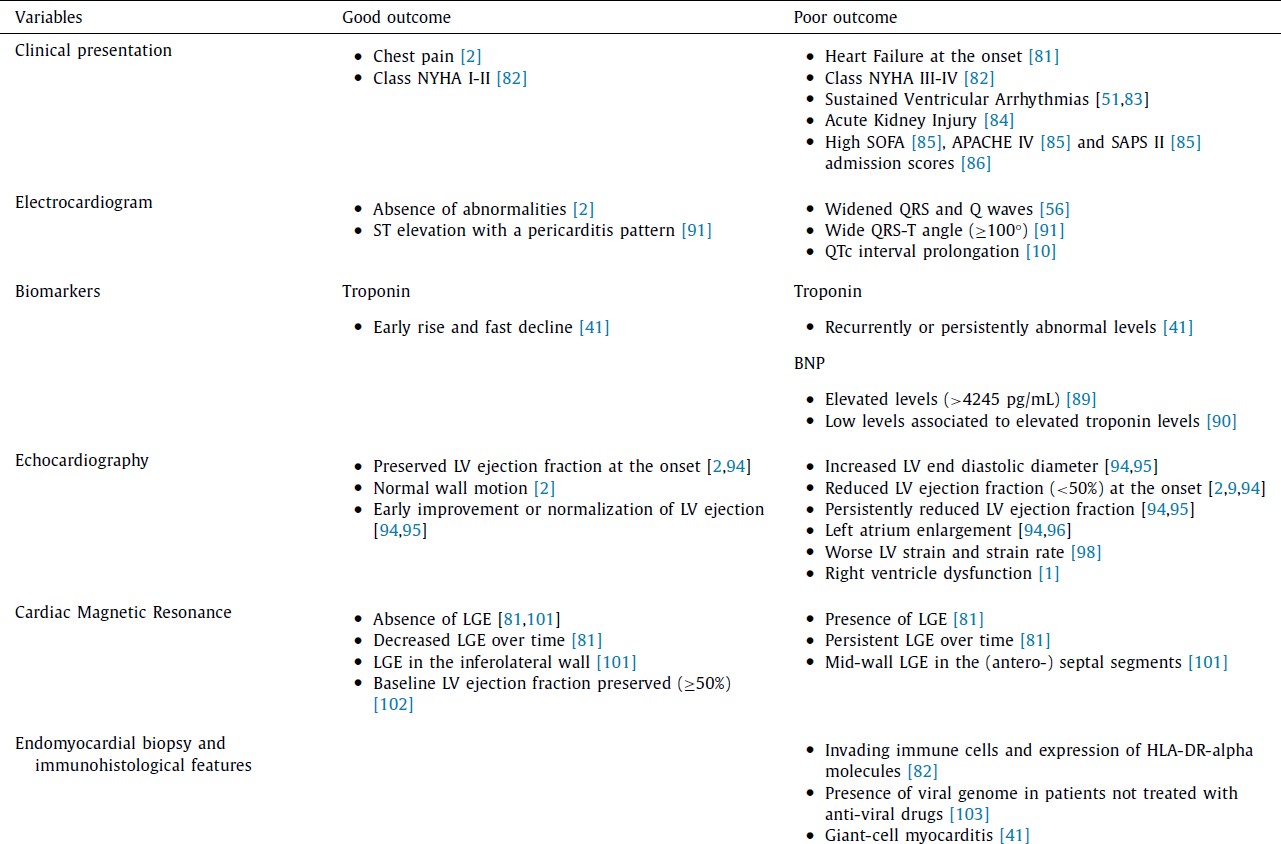 Picarillo et al. 2021
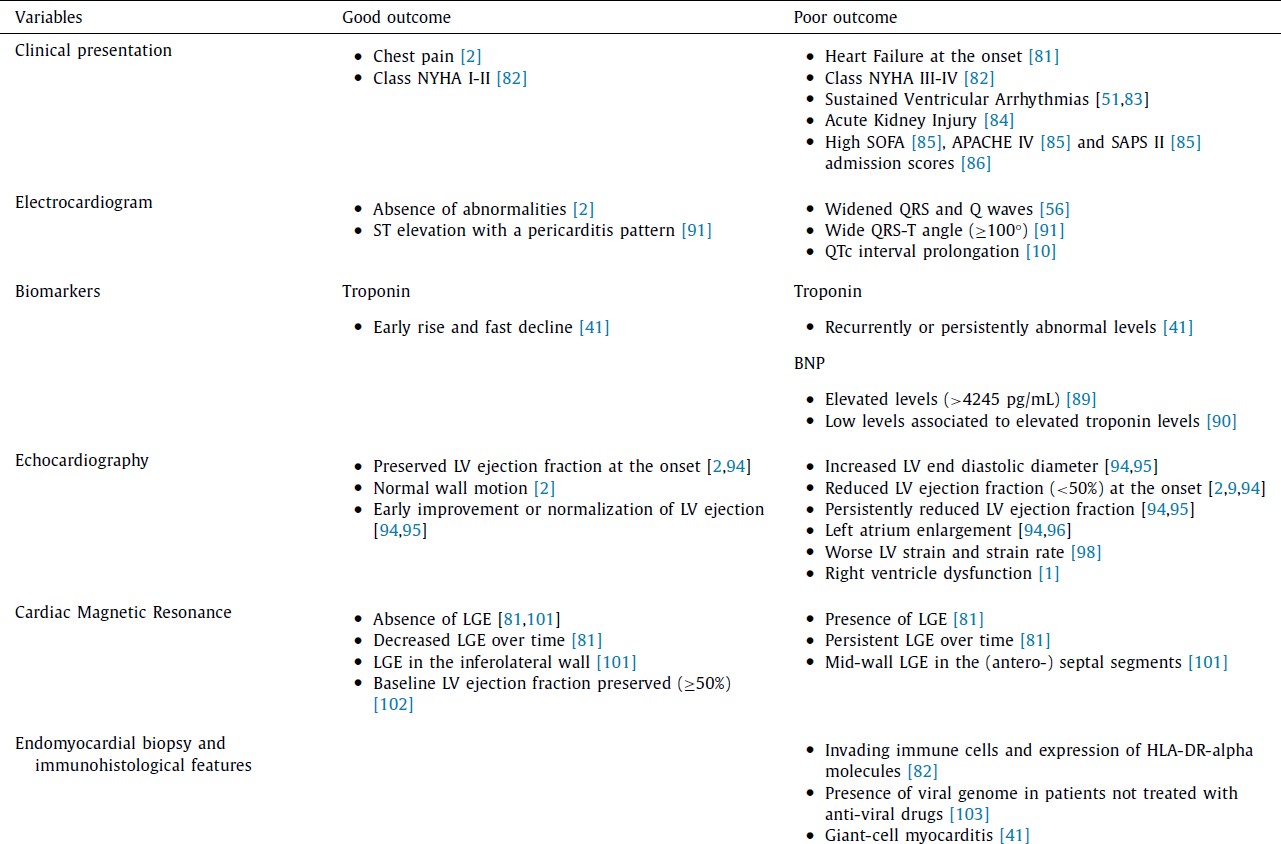 LGE=Late gadolinium enhancement
Picarillo et al. 2021
Pre-COVID Myocarditis Outcomes
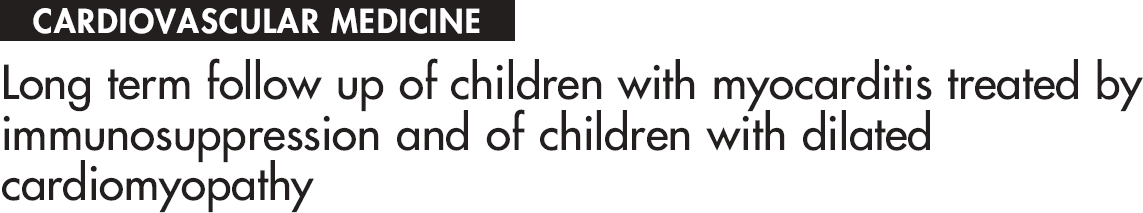 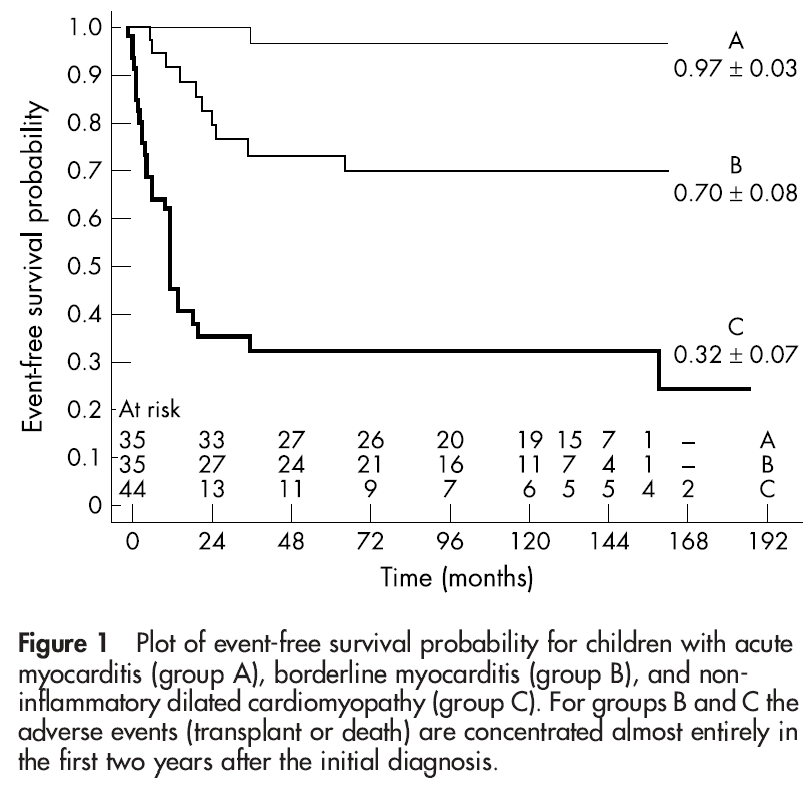 Acute Myocarditis

Borderline Myocarditis


Non-inflammatory  dilated cardiomyopathy
Giulia Gagliardi et al. Heart 2004
Pre-COVID Myocarditis Outcomes
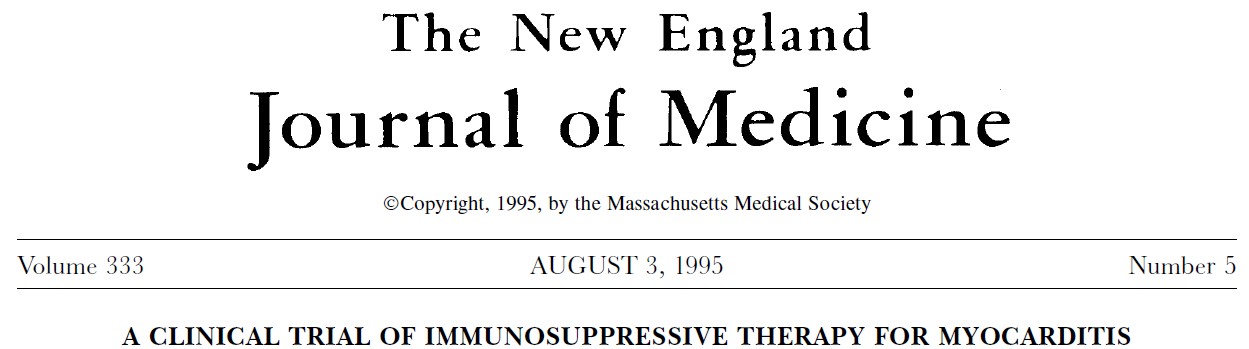 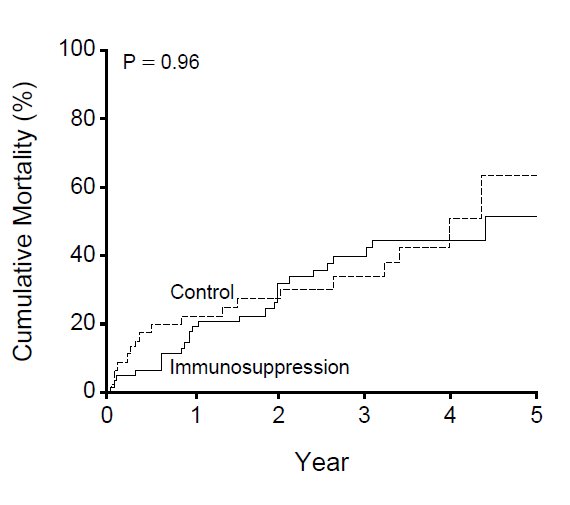 Adults mean  age 42 years

N=111 total
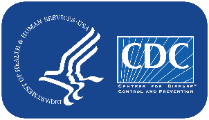 Mason et al. 1995
3-6 Month Outcomes
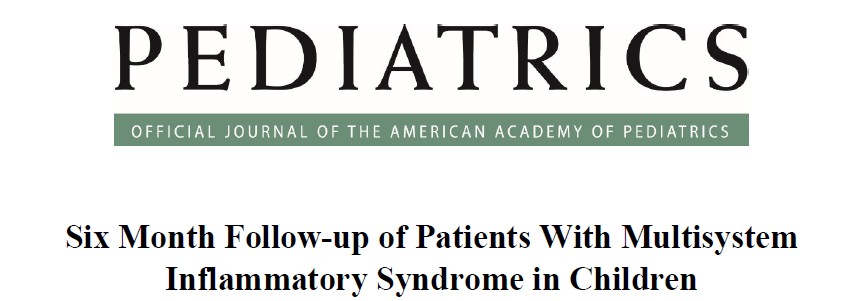 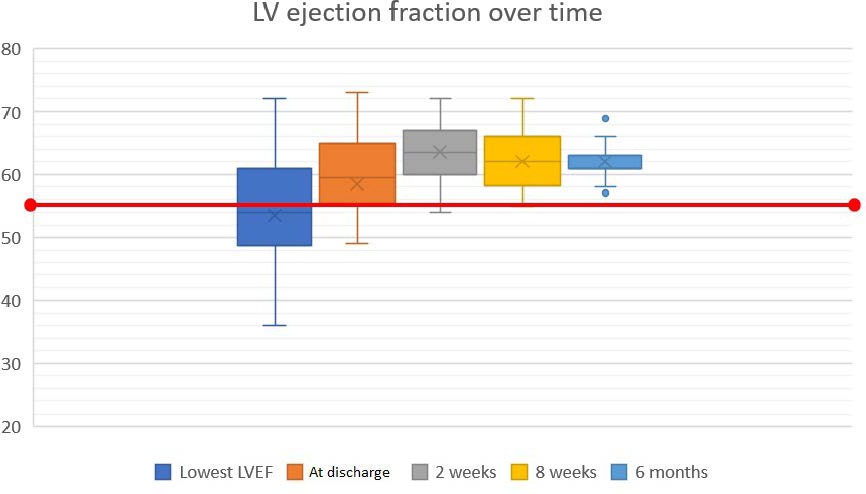 Normal ejection fraction


50 children
Median age 8.5 years
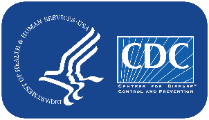 Capone et al. 2021
3-6 Month Outcomes
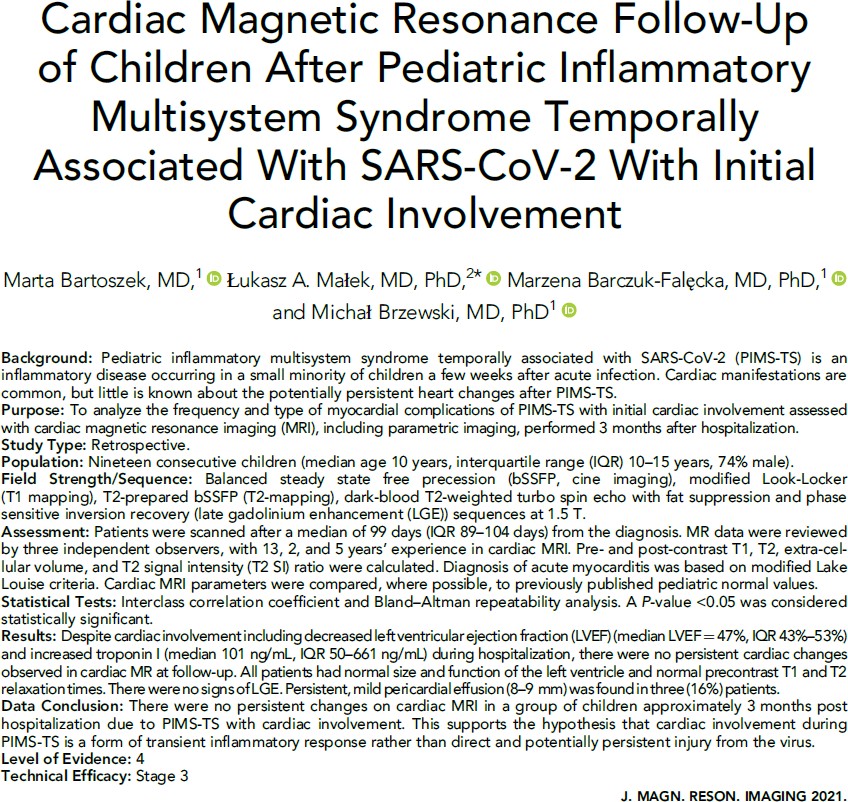 3-6 Month Outcomes
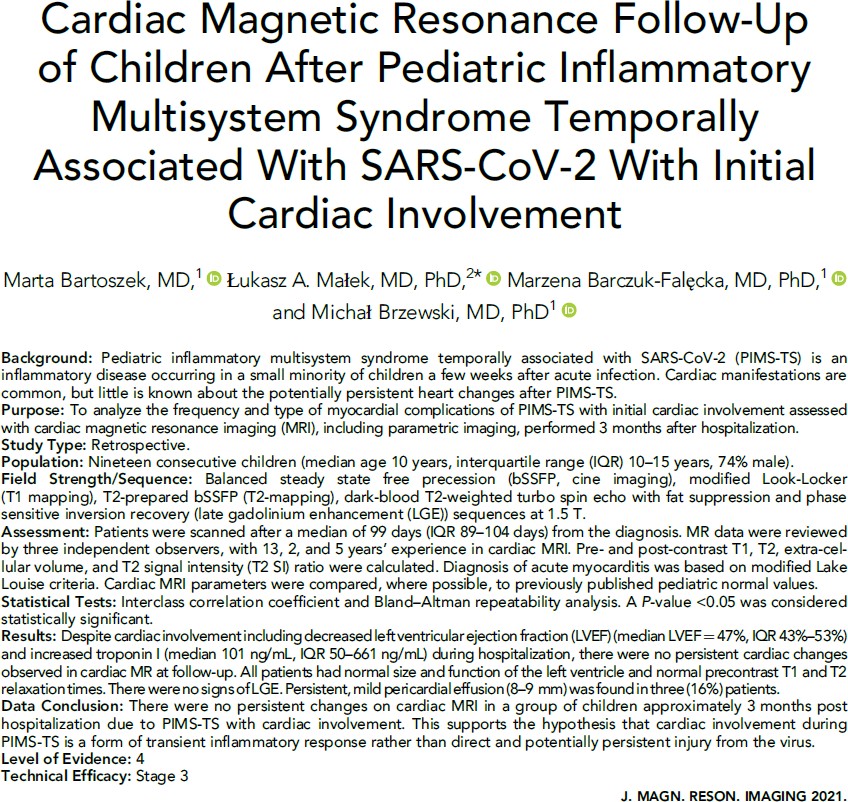 “…there were no persistent cardiac changes  observed in cardiac MR at follow-up”
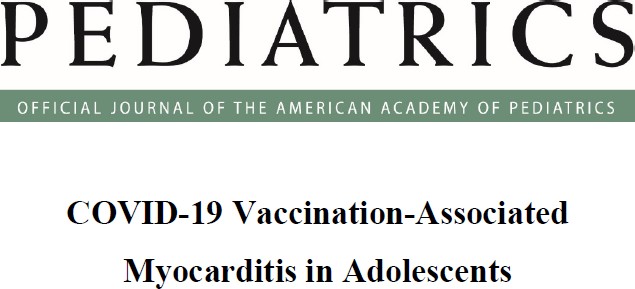 3-6 Month Outcomes
54 patients
Mean age 15.6 years, 92% male
Follow up mean 35 days since vaccination
7 (13%) with persistent symptoms
Echocardiogram: All normal
ECG: 80% normal
Troponin: 24/27 normal, 3/27 borderline
MRI: Follow-up obtained in 2 (at 66 and 71 days)
Improvement in myocardial edema
Persistence of Late Gadolinium Enhancement (improved in 1 patient)
Jain et al. 2021
Vaccine Safety Datalink Preliminary Data Confirmed  myocarditis/pericarditis 0-21 days after any dose of an mRNA  Vaccine: 3-month Follow-up Chart Review
As of October 9, 2021, chart reviews have been completed for 47 cases that  were time-eligible for 3-month follow-up review

Of these, 37 had at least 1 follow-up visit at least 7 days since the initial encounter

These 37 cases were reviewed to obtain information regarding
symptoms and diagnostic evaluation at most recent follow-up visit
any additional doses of COVID-19 vaccine since initial encounter
recovery status for
ongoing symptoms
medication
exercise restrictions
30
Vaccine Safety Datalink Confirmed Myocarditis/pericarditis 0-21 Days after Any Dose of mRNA  Vaccine by Age Group/Product: 3 month follow-up review of Cases with at least 1 follow-up visit
since initial episode
31
* 4 of these cases had been in the ICU at their initial encounter.
Vaccine Safety Datalink Confirmed Myocarditis/pericarditis 0-21 Days after Any Dose of mRNA  Vaccine by Age Group/Product: 3 month follow-up review of Cases with at least 1 follow-up visit  since initial episode
32
3-6 Month Outcomes
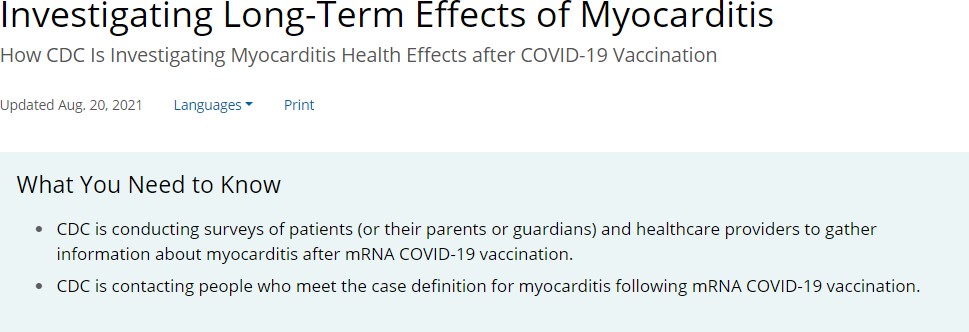 https://www.cdc.gov/coronavirus/2019-ncov/vaccines/safety/myo-outcomes.html
CDC enhanced surveillance for myocarditis outcomes after  mRNA COVID-19 vaccination in VAERS case reports
Purpose: Assess functional status and clinical outcomes among  individuals reported to have developed myocarditis after mRNA  COVID-19 vaccination
Methods: A two-component survey conducted at least 90 days  after the onset of myocarditis symptoms
Patient survey: Ascertains functional status, clinical symptoms,  quality of life, and need for medication or other medical treatment
Healthcare provider (e.g., cardiologist): Gather data on cardiac  health and functional status
Status: Data collection phase
https://www.cdc.gov/coronavirus/2019-ncov/vaccines/safety/myo-outcomes.html
34
CDC enhanced surveillance for myocarditis outcomes after  mRNA COVID-19 vaccination in VAERS case reports
As of August 2021, VAERS had received 826 reports of myocarditis or  myopericarditis after COVID-19 vaccination that met case definition
To date, around 680 patients have reached 90 days post-myocarditis diagnosis
Of these, 282 (41%) have received at least one phone call
‒	Of the 282 patients who have received a call, 168 (60%) completed the  survey and 67 (24%) were unreachable or declined to participate
Of the 168 patients surveyed, 132 (79%) provided cardiologist or  healthcare provider contact information
Of the 132 cardiologist or healthcare providers, 26 have completed the survey
Remaining 106 in the process of being contacted
https://www.cdc.gov/coronavirus/2019-ncov/vaccines/safety/myo-outcomes.html
35
Summary
Myocarditis is a rare but important adverse event following COVID-19  vaccination

Not all myocarditis is the same

Early follow-up results of COVID-19 vaccine-associated myocarditis sparse
Ongoing follow-up in progress
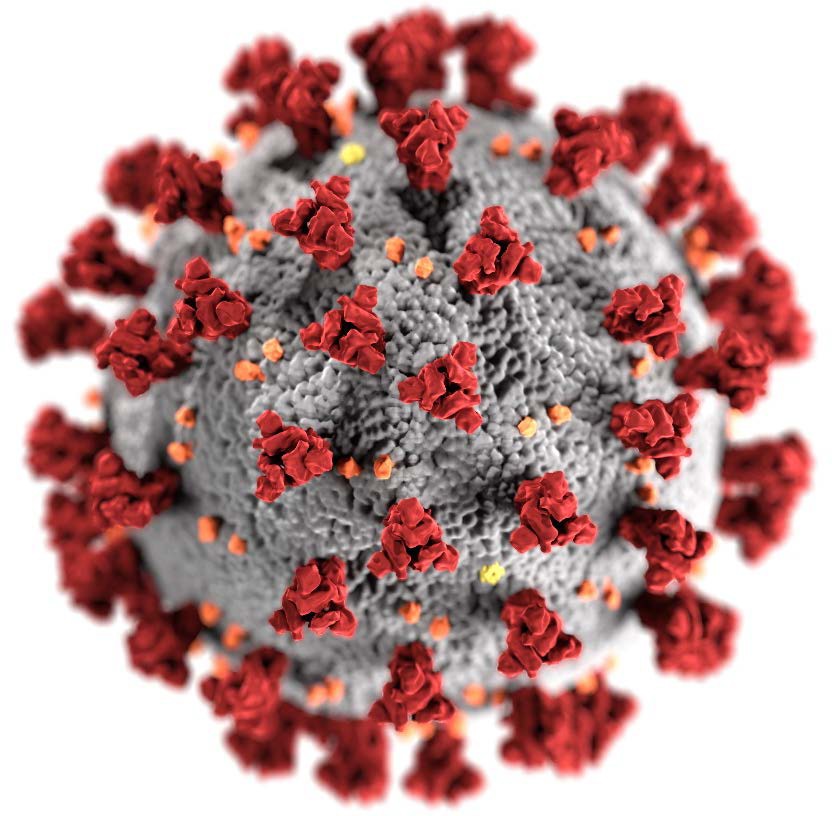 Thank you!
Acknowledgments:
CDC COVID-19 Vaccine Task Force, Vaccine Safety Team
Clinical Immunization Safety Assessment Project
Tom Shimabukuro, John Su, CDC Vaccine Task Force
Nicola Klein, Vaccine Safety Datalink
Sam Butler, EPIC
Matt Hall and Cary Thurm, Children’s Hospital Association
For more information, contact CDC  1-800-CDC-INFO (232-4636)
TTY: 1-888-232-6348	www.cdc.gov


The findings and conclusions in this report are those of the authors and do not necessarily represent the  official position of the Centers for Disease Control and Prevention.
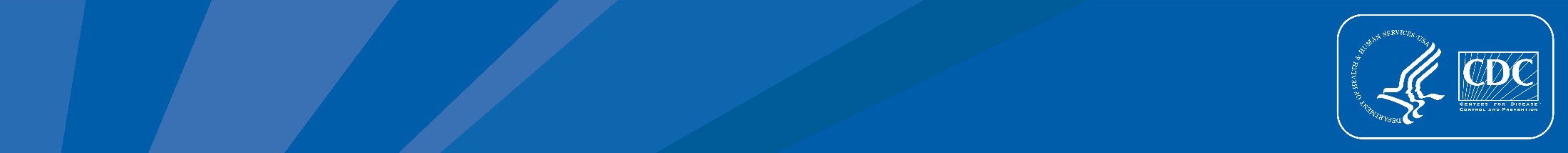 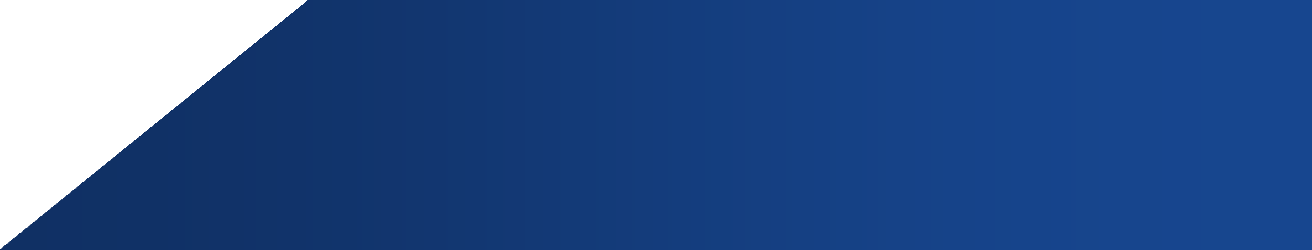 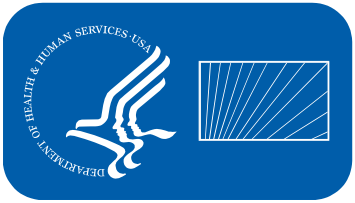 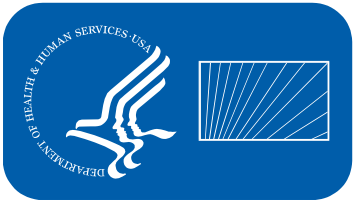 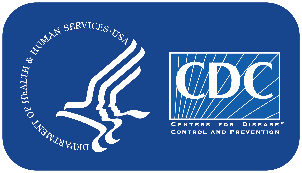 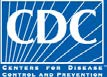 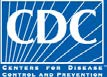